Hi
My name‘s AlexAnd i welcome you to my presentation
Something about me…
My full name is Alexej Beňuš.I‘m 13 years oldI live in house in Návsí.I have 1 sister and 1 brother.I like riding a bike or playing pc gamesbut i don‘t like skiing and football…My elementary school is MZŠ Návsí.
And that‘s how i look:
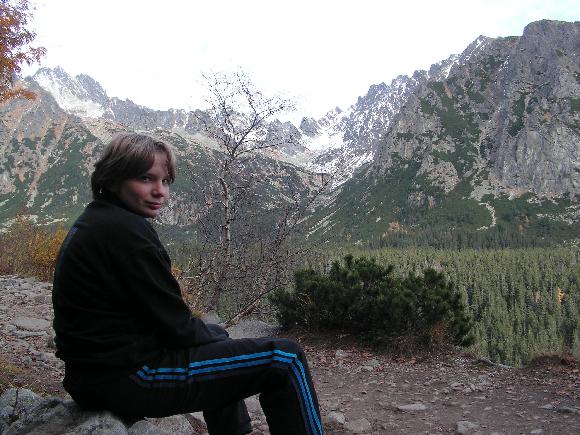 Thanks for watching…I hope that you enjoyed!
…I know that you didn‘t…